BUDGET 2021
SUMMARY OF TAX MEASURES  (PART 1)
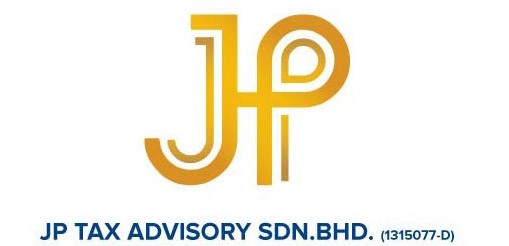 TAX INCENTIVES
NEW PROPOSAL - MANUFACTURING
Companies manufacturing pharmaceutical products  including COVID 19 vaccinesTax  incentive was proposed to encourage manufacturers  of pharmaceutical  products to invest in Malaysia including COVID -19 vaccines. Effective date:  From year of assessment 2020.* Application to MIDA from 7 November 2020 to 31 December 2022
1
NEW PROPOSAL - MANUFACTURING
REVIEW OF TAX INCENTIVES FOR RELOCATION OF OPERATION TO MALAYSIA OR UNDERTAKING NEW INVESTMENTProposed the existing incentives for manufacturers for relocating operations to Malaysia  be revised as follows:-(a)    Application period to MIDA extended for another one year – 31 Dec 2022;(b)    The scope of tax incentives will be expanded to include companies adapting Industrial Revolution 4.0    and digitalisation technology with investment that contribute to significant multiplier effect in the following services:-(i) Provision of technology solution, or more typically technology company which develops technology and provide technology solutions based on substantial scientific or engineering challenges (ii) Provision  of infrastructure and technology for cloud computing(iii) R&D / Design and development activities(iv) Medical devices testing laboratory and clinical trials(v) Any other services as determined by MOF* Application to MIDA  extended  to 31 December 2022
2
NEW PROPOSAL - HEALTHCARE
REVIEW OF TAX INCENTIVES ON EXPORT OF HEALTHCARECurrently,  (a) the tax exemption  are eligible for companies from export of healthcare services to foreign patients either in Malaysia or from Malaysia(b) The tax exemption is equivalent to 100% of the value of increased of export of services to be set-off against 70 % of the Statutory Income (SI) from YAs 2018 – 2020 subject to the following conditions:-(i)    The number of qualified healthcare travellers is at least 10% if the total patients for  each YA;  and(ii)    At least 10% of the Company’s gross income is derived from qualified healthcare travellers each YA.Proposed:-  The existing incentive be extended to YAs  2021 and 2022
3
NEW PROPOSAL - OTHERS
REVIEW OF DOUBLE DEDUCTIONS OF EMPLOYMENT FOR SENIOR CITIZENS, EX-CONVICTS, PAROLEES,, SUPERVISED PERSONS AND EX-DRUG DEPENDENTSCurrently,  A further deduction is given  to employers for the remuneration on the employment  of (a) senior citizens(b) ex convicts( c) parolees,(d) supervised persons( e) ex-drug dependents. Proposed:-  The existing incentive be extended to YAs  2021 and 2025
4
PERSONAL TAX
PERSONAL TAX
Review of  income tax  rate for resident individualThe current and proposed tax rate schedule  for resident  individuals is as follows:- ( c) The non-resident individual tax rate  similarly be increased by 2% to 30%.Effective date:  From year of assessment 2021
1
PERSONAL TAX
A. Expansion of scope of income tax relief  for medical expenses for serious illness for self, spouse and childTo increase total tax relief from RM6,000 to RM8,000.  Expansion of scope of qualifying expenses for vaccinations  to the following up to maximum cost of RM1,000:-(a) Penumococcal(b)  Human Papillonmavirus (c ) Influenza(d) Rotavirus( e) Varicella(f) Meningococcal(g)  Combination of tetanus-difteria-acellular pertussis(h) COVID-19 Effective date:  From year of assessment 2021B. Increase in  limit of tax relief  for medical check-upTo increase total tax relief from RM500 to RM1,000.Effective date:  From year of assessment 2021C. Increase in limit of tax rebates for disabled spouseTo increase total tax relief from RM3,500 to RM5,000.Effective date:  From year of assessment 2021
2
PERSONAL TAX
D. Increase of limit in tax relief for expenses on medical treatment, special needs or carer expenses for parentsTo increase total tax relief from RM5,000 to RM8,000.Effective date:  From year of assessment 2021E. Expansion of scope and increase of limit in Lifestyle ReliefTo increase to RM3,000 in which with an additional of RM500 is allocated for the cost of purchasing sports equipment, entry/rental fees for sports facilities and participation fees in sports competition.Scope of relief for newspapers to include subscription for electronic newspapers.Effective date:  From year of assessment 2021F. EXPANSION OF SCOPE FOR SELF EDUCATION FEESThe limit of tax relief of RM7,000 for a year expanded to cover the following fees:-(a) Attending up-skilling and self enhancement courses in any field of skills; and(b) Recoginsed by Department of Skills Development, ministry of Human Resources and ( c) Limited to RM1,000  Effective date:  From year of assessment 2021 -  2022
3
PERSONAL TAX
(G) Private  Retirement Scheme (PRS)To be expended to another 4 years Effective date:  From year of assessment 2021 - 2025(H) DEPOSITS IN SKIM SIMPANAN PENDIDIKAN NASIONAL (SSPN) To be expended to another 2 yearsEffective date:  From year of assessment 2021 - 2022(I) Increase in the limit of income tax  exemption on compensation for loss of employment Compensation for loss of employment be increased from RM10,000 to RM20,000 for each full year (12 months) of service with the same employment  within the same groupEffective date:  From year of assessment 2020 - 2021
4
PERSONAL TAX
(J) Extension of tax incentive for retuning expert programme (REP)To be expended to another 3 years in respect of applications received by Talent Corporation  Malaysia Berhad until 31 Dec 2023.(a) Flat rate of 15% for a period of 5 years; (b) Exemption on import duty and excise duty for purchase of CBU / CKD motor vehicles  subject to total duty exemption of RM100,000Effective date:  Application received by Talent Corporation from 1 Jan 2021 to 31 Dec 2023(K) Special income tax rate treatment for Non-Malaysian citizen individuals for holding key post in companies investing in new strategic investmentsA special flat rate of 15% will apply to such individual  with qualifying conditions as follows:-(a) The company is approved under the PENJANA tax incentive(b) The individual’s monthly salary  is not less than RM25,000( c) The individual is Malaysian tax resident for each YAEffective date:  Application received by MIDA  from 7 Nov 2020 to 31 Dec 2021
5
INDIRECT TAX
8
INDIRECT TAX
Review of Indirect Tax
1
STAMP DUTY
Stamp Duty
A. Stamp duty exemption for purchase of first residential home Proposed that 100% stamp exemption threshold be increased from RM300,000 to RM500,000 and the exemption period extended to another 5 years as follow:-B. Extension of stamp duty exemption for abandoned projectsTo encourage developers / contractors to revive the abandoned housing projects, it is proposed stamp duty exemption given be extended for another 5 years.  The stamp duty exemption is for loan agreement and instrument of transferEffective date for loan agreement and instrument of transfer :  executed date 1 Jan 2021 to 31 Dec 2025Abandoned projects must be certified by Ministry of Housing and Local Government
1